Обратные задачи: теория и практика
Тема 6:  Проверка изначальных предположений и модификации стандартной процедуры регрессии
Новосибирский Государственный Университет
Физический факультет
Кафедра биомедицинской физики
к.ф.-м.н. Юркин М.А.
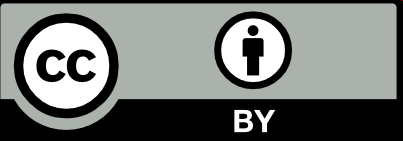 This work is licensed under the Creative Commons Attribution 3.0 Unported License.
План темы
Проверка изначальных предположений
Обобщенный метод наименьших квадратов
Определение выпадающих точек
Ненормальное распределение погрешностей
Зависимость погрешностей разных точек между собой
Общая адекватность модели
Сравнение разных моделей
Модификации экспериментальной схемы
Учет повторных измерений
Регрессия нескольких наборов данных при одинаковых значениях части параметров
Обратные задачи.Тема 6: Проверка изначальных предположений.
2
Обобщенный метод наим. квадр.
Обратные задачи.Тема 6: Проверка изначальных предположений.
3
Веса разных измерений
Обратные задачи.Тема 6: Проверка изначальных предположений.
4
Пример стьюдент. погрешностей
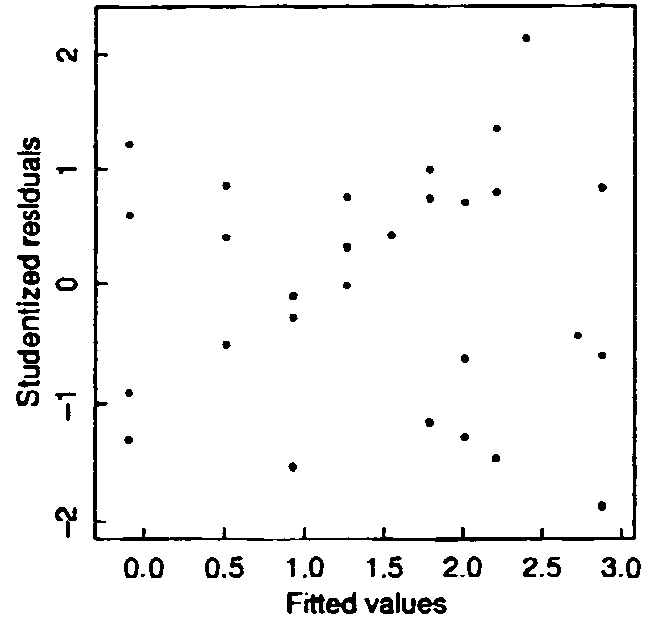 Обратные задачи.Тема 6: Проверка изначальных предположений.
5
[Speaker Notes: D.M. Bates and D.G. Watts, Nonlinear regression analysis and its applications, New York: Wiley, 1988.]
Выпадающие точки
Обратные задачи.Тема 6: Проверка изначальных предположений.
6
Выпадающие точки
Обратные задачи.Тема 6: Проверка изначальных предположений.
7
Проверка нормальности
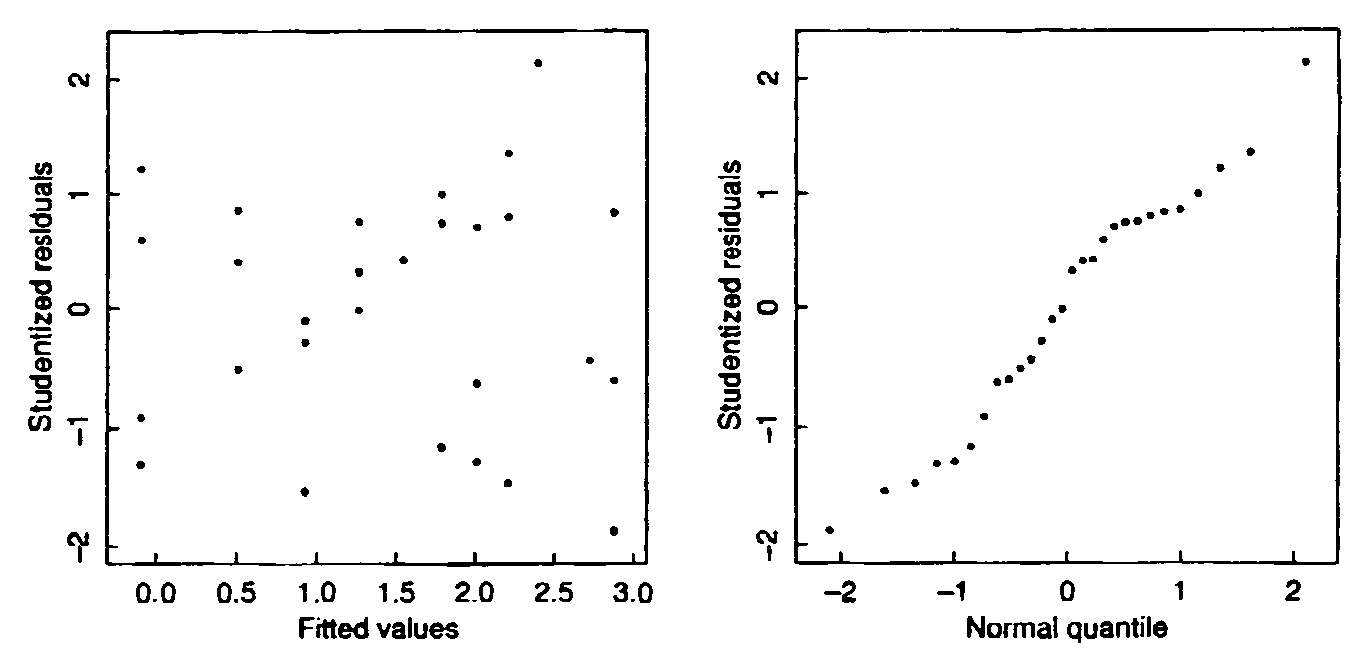 Обратные задачи.Тема 6: Проверка изначальных предположений.
8
[Speaker Notes: D.M. Bates and D.G. Watts, Nonlinear regression analysis and its applications, New York: Wiley, 1988.]
Тест Шапиро-Вилка (Shapiro-Wilk)
Обратные задачи.Тема 6: Проверка изначальных предположений.
9
[Speaker Notes: http://en.wikipedia.org/wiki/Shapiro%E2%80%93Wilk_test
Shapiro, S. S.; Wilk, M. B. (1965). "An analysis of variance test for normality (complete samples)". Biometrika 52 (3-4): 591–611.]
Ненормальность погрешностей
Обратные задачи.Тема 6: Проверка изначальных предположений.
10
Проверка зависимости погрешностей
Обратные задачи.Тема 6: Проверка изначальных предположений.
11
Проверка зависимости погрешностей
Обратные задачи.Тема 6: Проверка изначальных предположений.
12
Зависимость погрешностей
Микрочастица
Лимфоцит
Обратные задачи.Тема 6: Проверка изначальных предположений.
13
[Speaker Notes: Strokotov et al., J. Biomed. Opt. 14, 064036 (2009).
Konokhova et al. J. Biomed. Opt. 17, 057006 (2012).]
Зависимость погрешностей
Обратные задачи.Тема 6: Проверка изначальных предположений.
14
Ожидаемый результат
коррекция
Независимые
погрешности
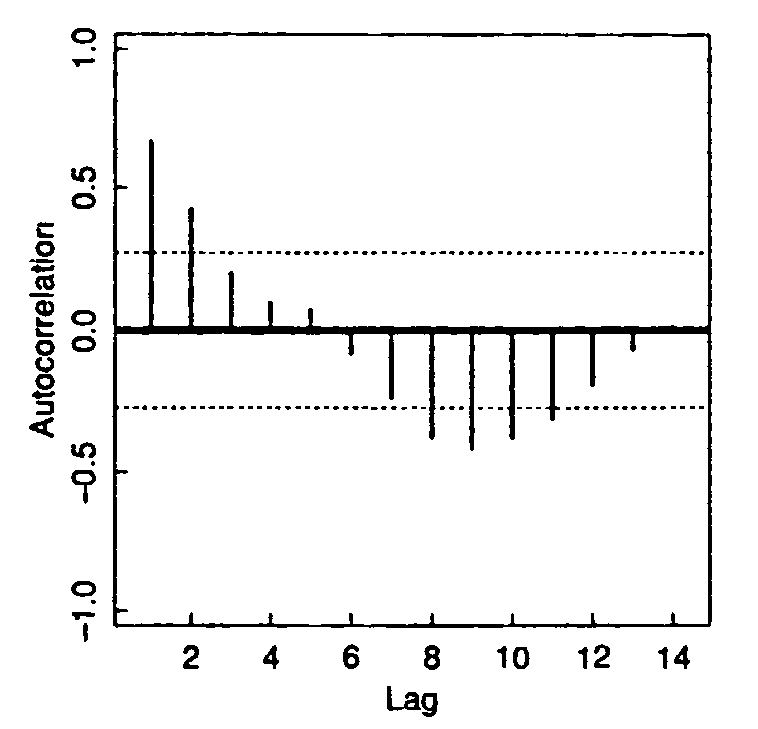 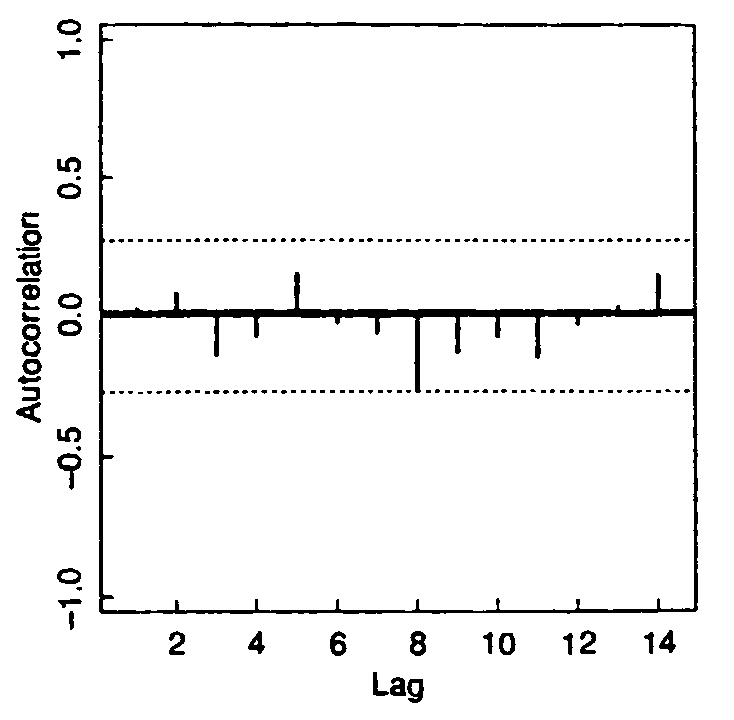 Обратные задачи.Тема 6: Проверка изначальных предположений.
15
[Speaker Notes: D.M. Bates and D.G. Watts, Nonlinear regression analysis and its applications, New York: Wiley, 1988.]
Пример: коррекция авторегрессии
повторяем до сходимости
Обратные задачи.Тема 6: Проверка изначальных предположений.
16
Зависимость погрешностей
Обратные задачи.Тема 6: Проверка изначальных предположений.
17
Зависимость погрешностей
подгонка
Обратные задачи.Тема 6: Проверка изначальных предположений.
18
Пример для бактерий E.Coli
Изначальная невязка
Обратные задачи.Тема 6: Проверка изначальных предположений.
19
[Speaker Notes: Konoknova et al. Unpublished data.]
Пример для бактерий E.Coli
Обратные задачи.Тема 6: Проверка изначальных предположений.
20
[Speaker Notes: Konoknova et al. Unpublished data.]
Общая адекватность модели
Обратные задачи.Тема 6: Проверка изначальных предположений.
21
Сравнение разных моделей
Обратные задачи.Тема 6: Проверка изначальных предположений.
22
Сравнение разных моделей
Обратные задачи.Тема 6: Проверка изначальных предположений.
23
Повторные измерения
Обратные задачи.Тема 6: Проверка изначальных предположений.
24
Повторные измерения
Обратные задачи.Тема 6: Проверка изначальных предположений.
25
Повторные измерения
Если зависимые (например, несколько измерений одной пробирки), 
надо оставить среднее по всем повторениям
ожидаемая погрешность в каждой точке уменьшается на инструментальную ошибку (или часть этой ошибки)
Обратные задачи.Тема 6: Проверка изначальных предположений.
26
Общие параметры
Обратные задачи.Тема 6: Проверка изначальных предположений.
27
Общие параметры – пример
Обратные задачи.Тема 6: Проверка изначальных предположений.
28